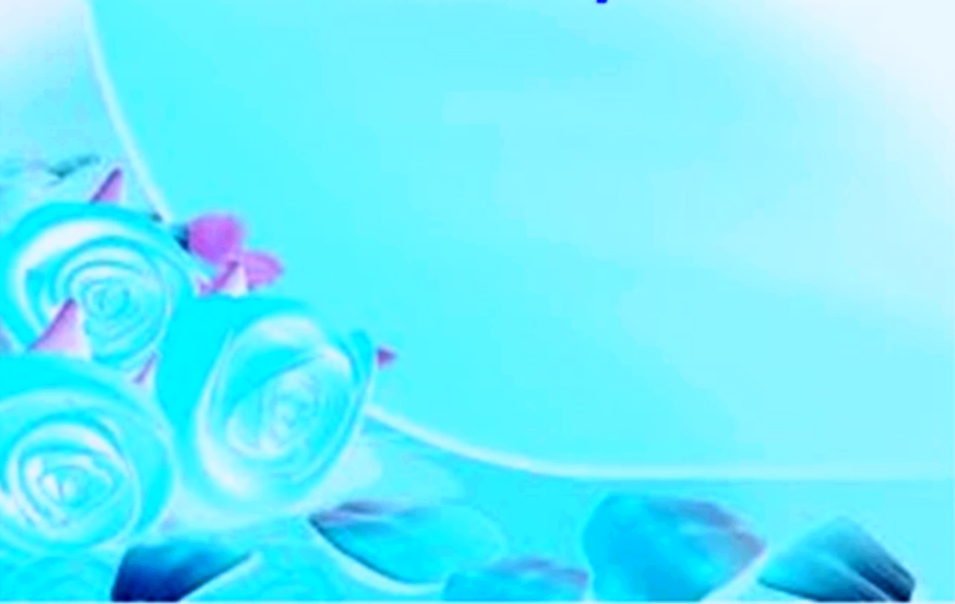 WELCOME
Introduction & Lesson
Hosne  Ara Basry
(Lecturer in English)
Bhaktiarpara Charpir Aulia Alim
Madrasah, Anowara, Ctg.
Cell no: 01816001006
Email: 
hosnearaamir94638@gmail.com
Subject : 

English  first  paper
English  for Today 
H.S.C/Alim
Duration:45m
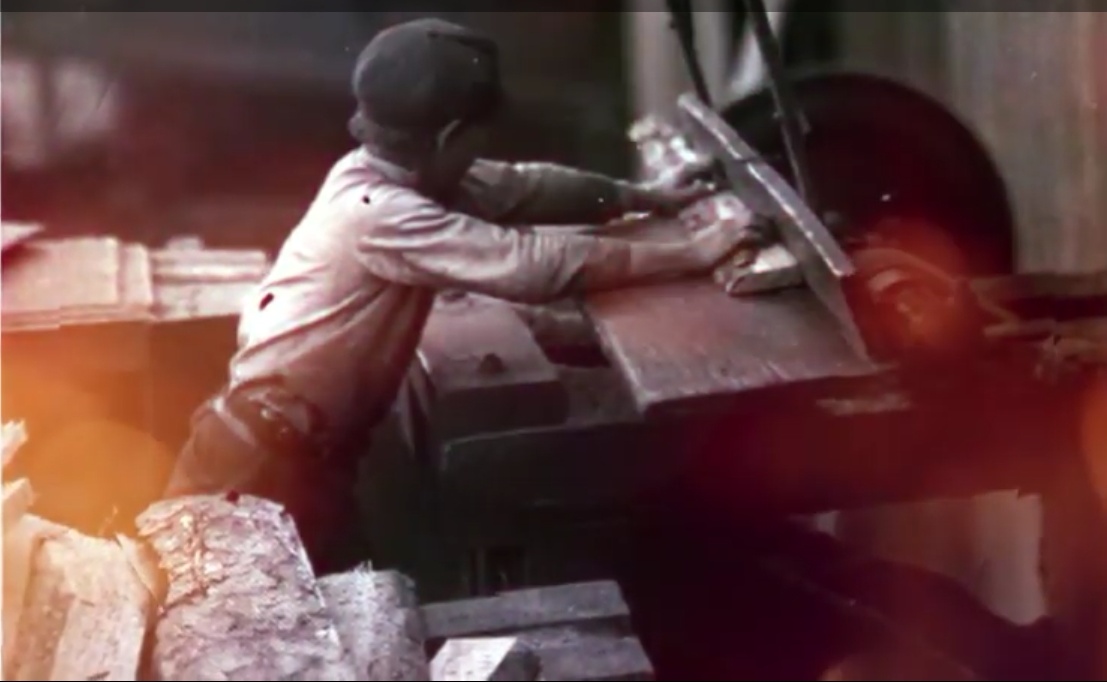 Today's Lesson- 
Poem
Written by Robert Frost 


po
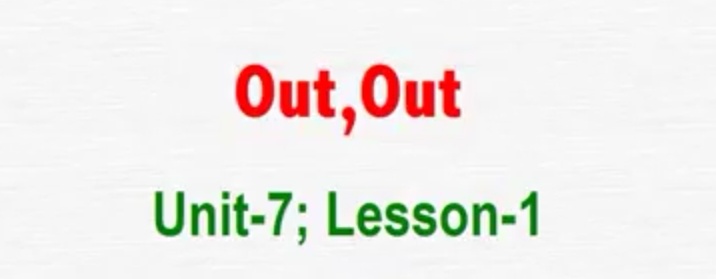 Learning Outcomes
After the end of the lesson the students will be learn 
about -
★The poet
★Word meaning 
★The poem 
★Critical analysis  
★Summary
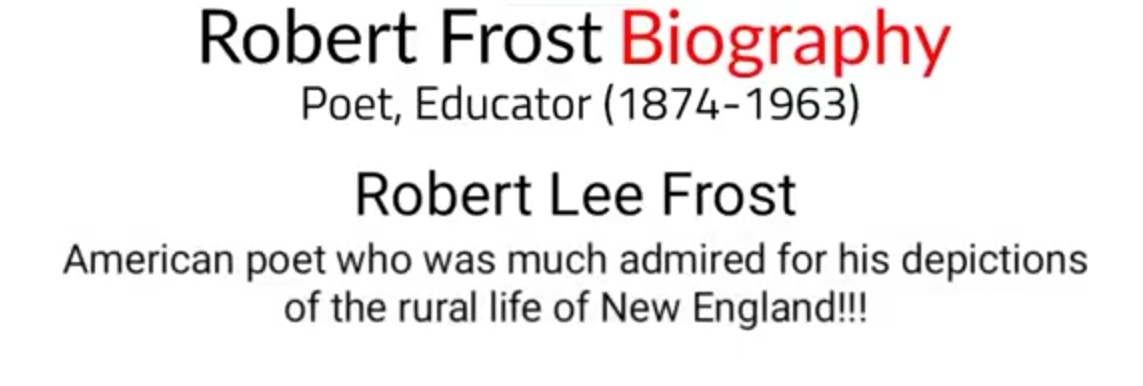 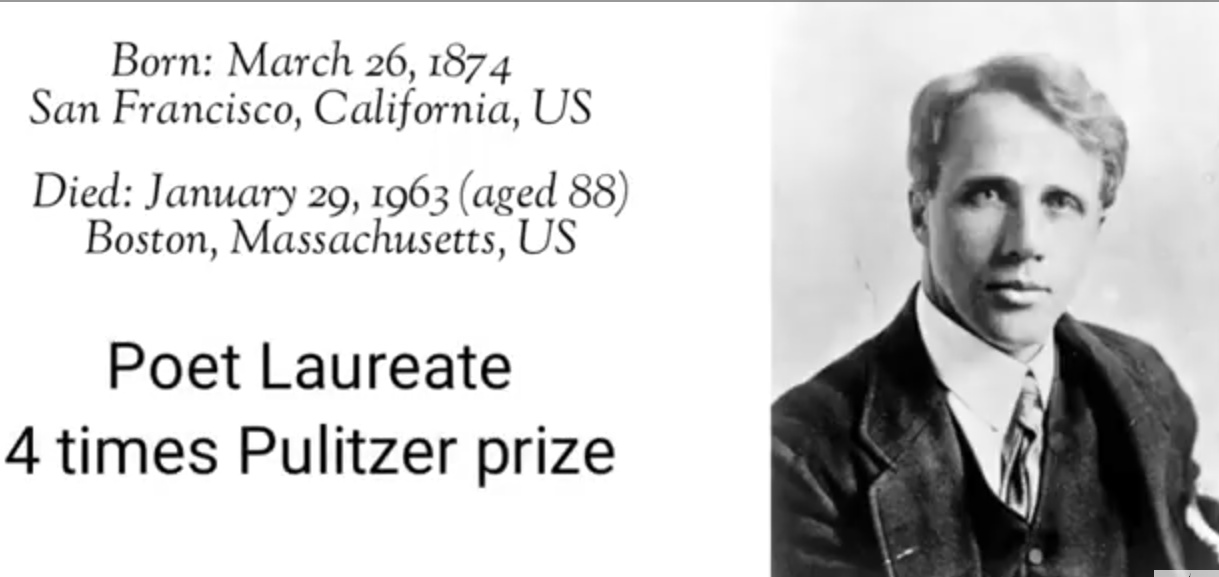 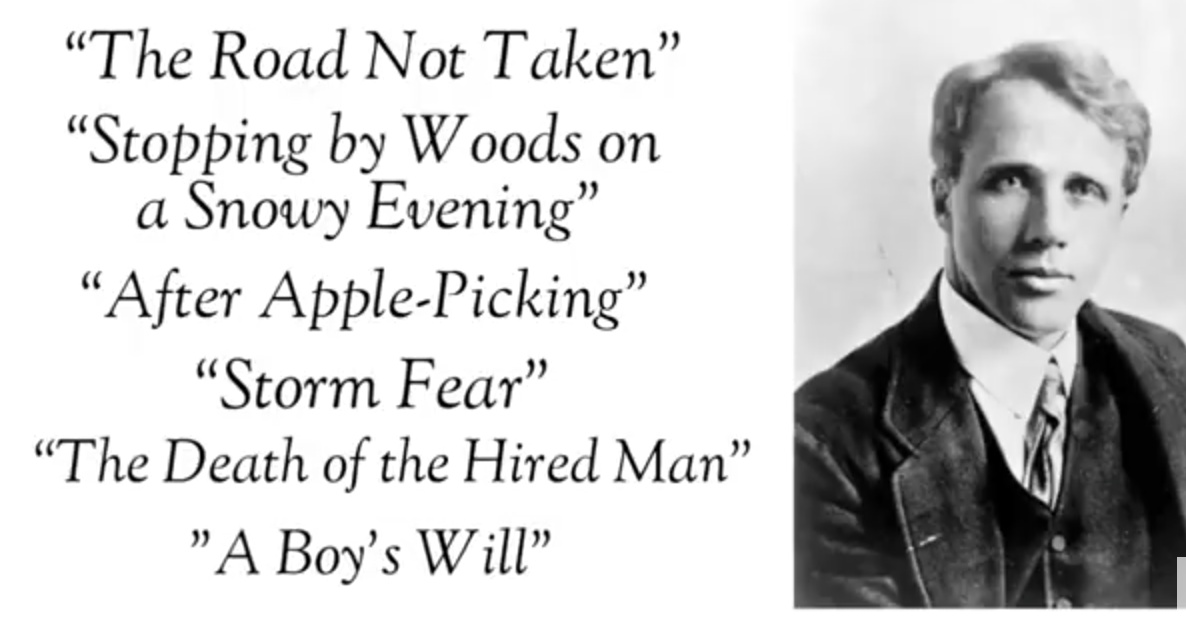 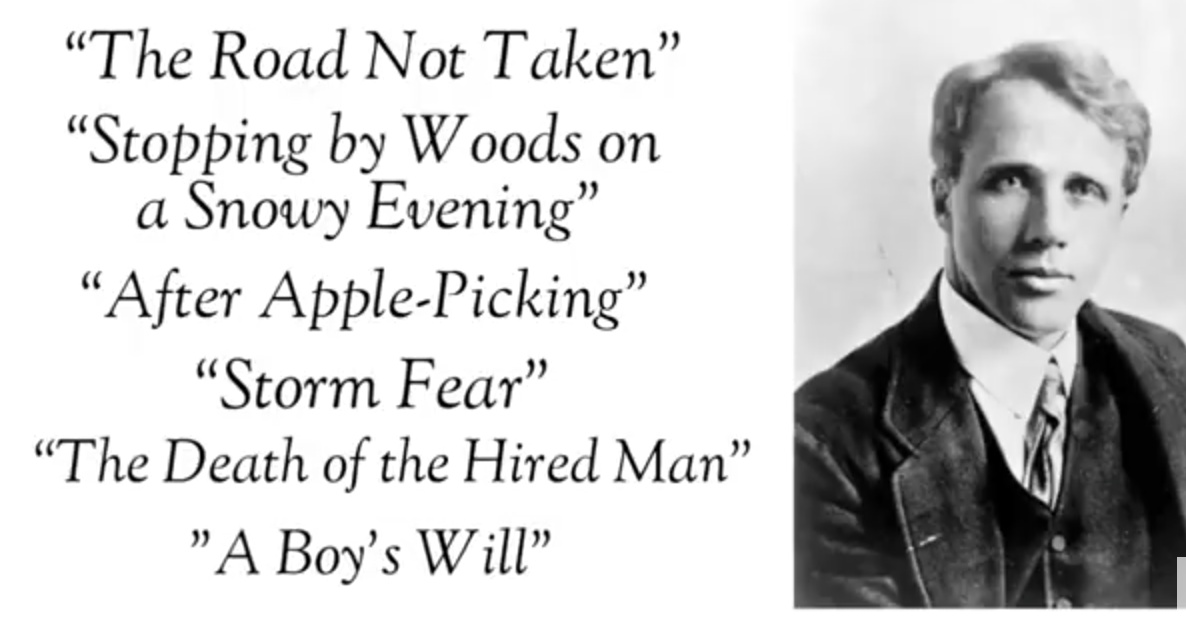 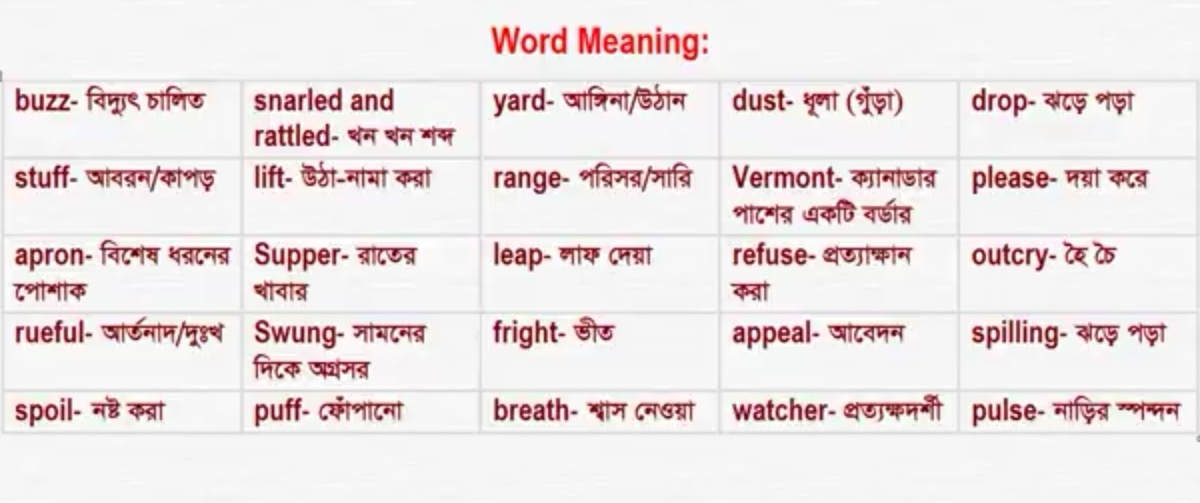 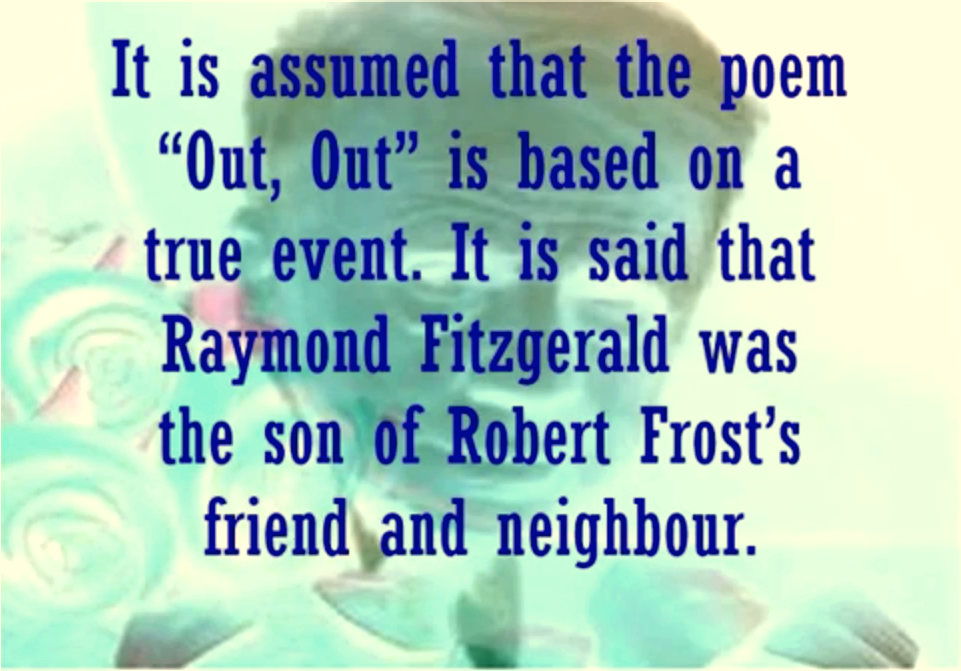 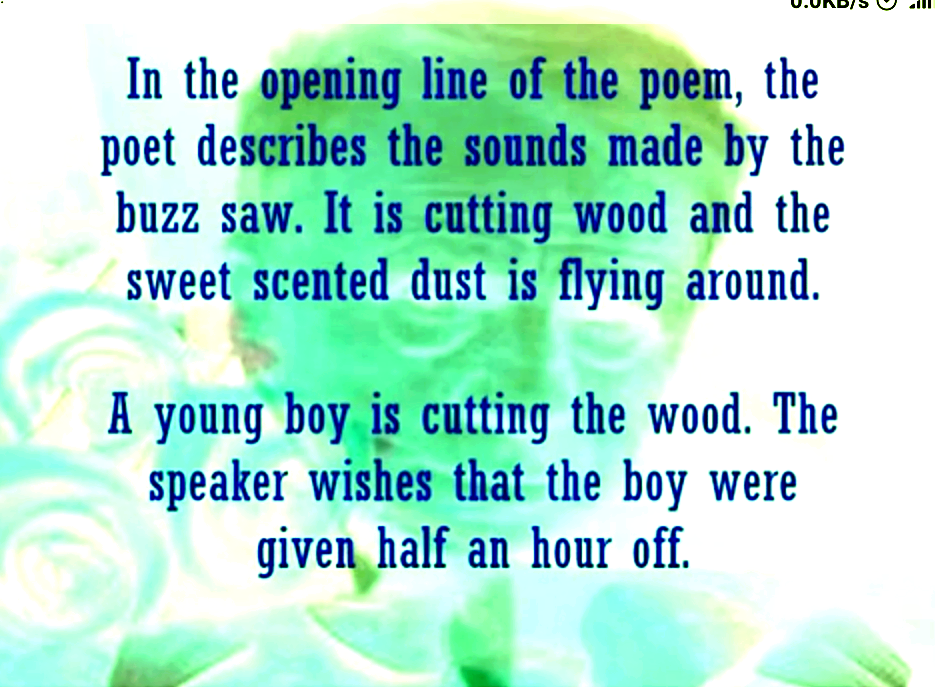 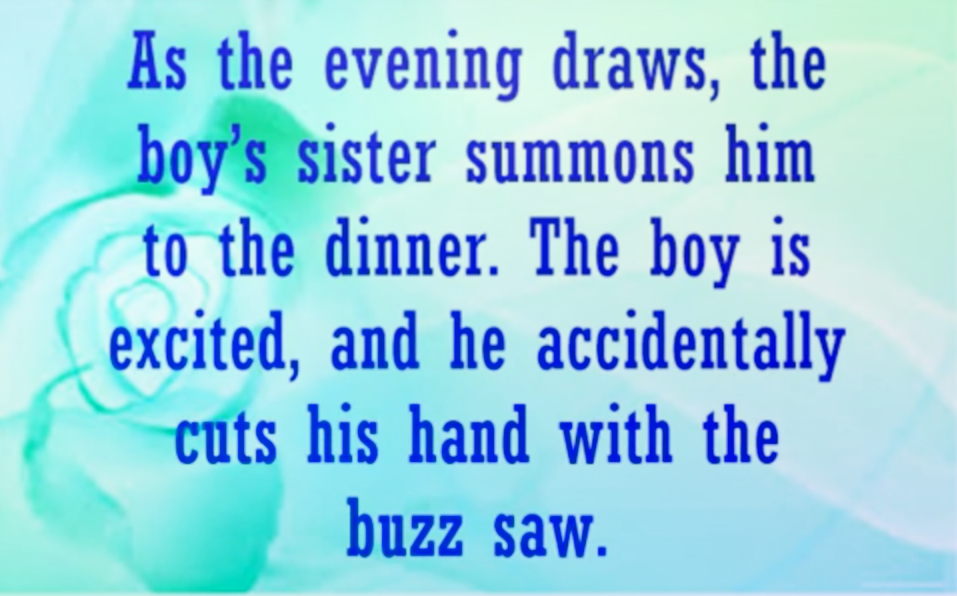 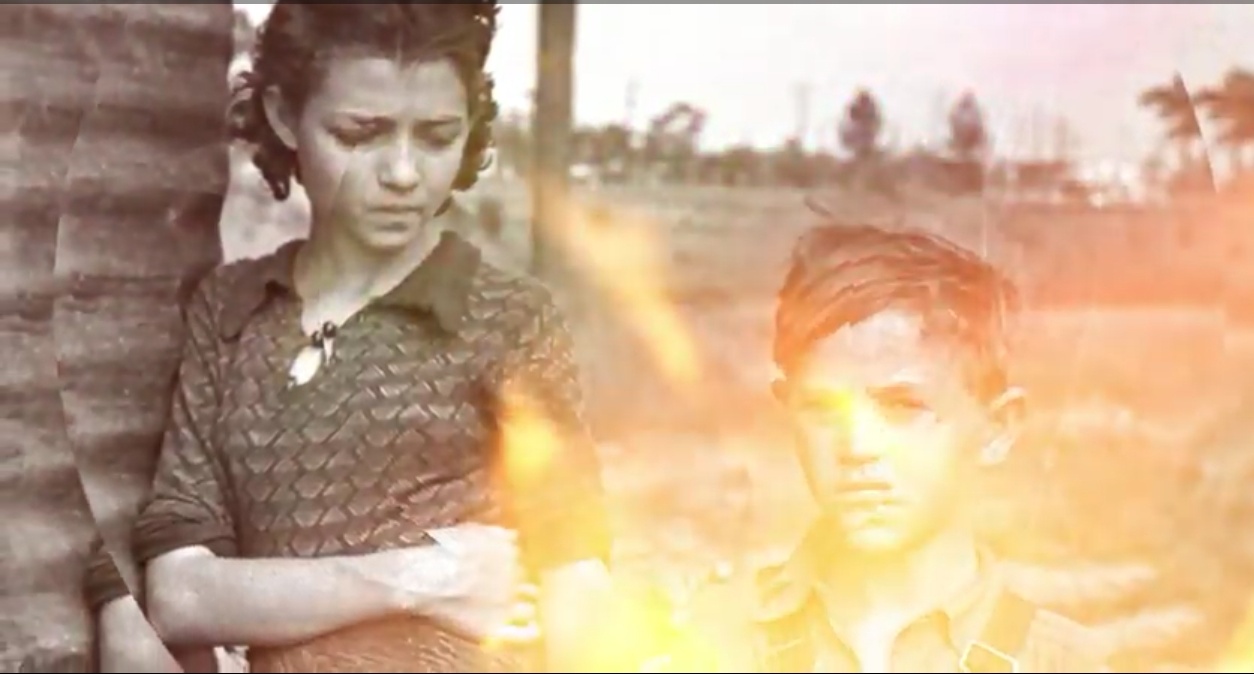 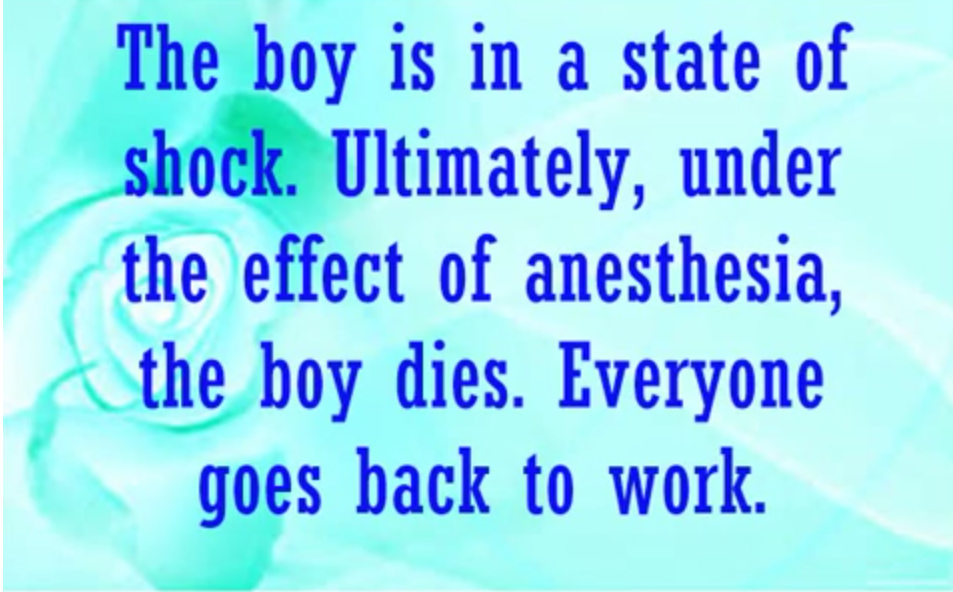 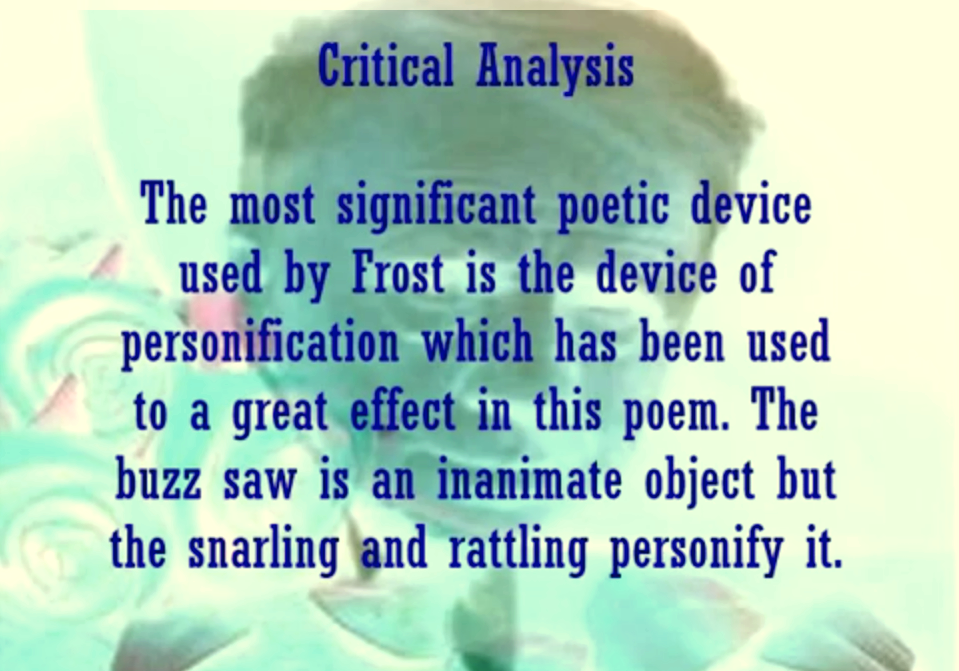 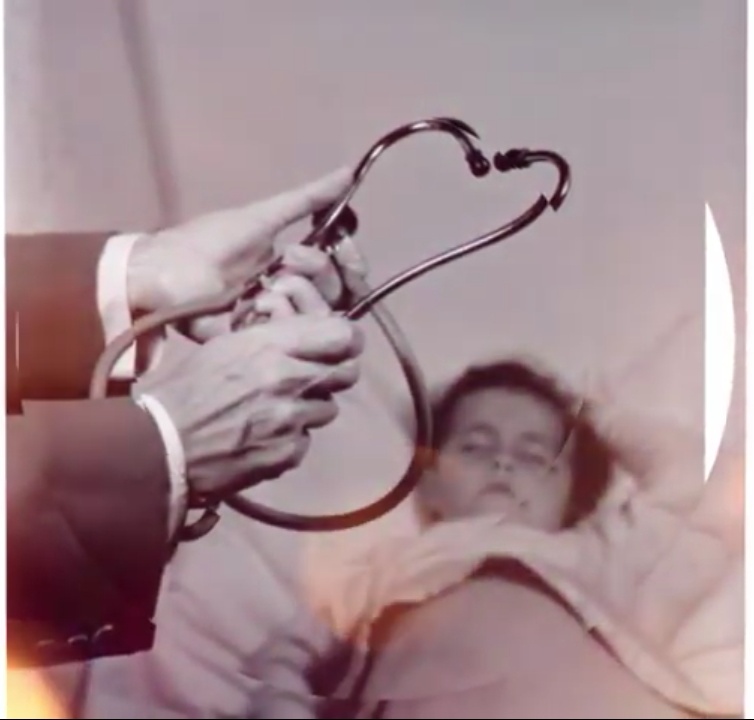 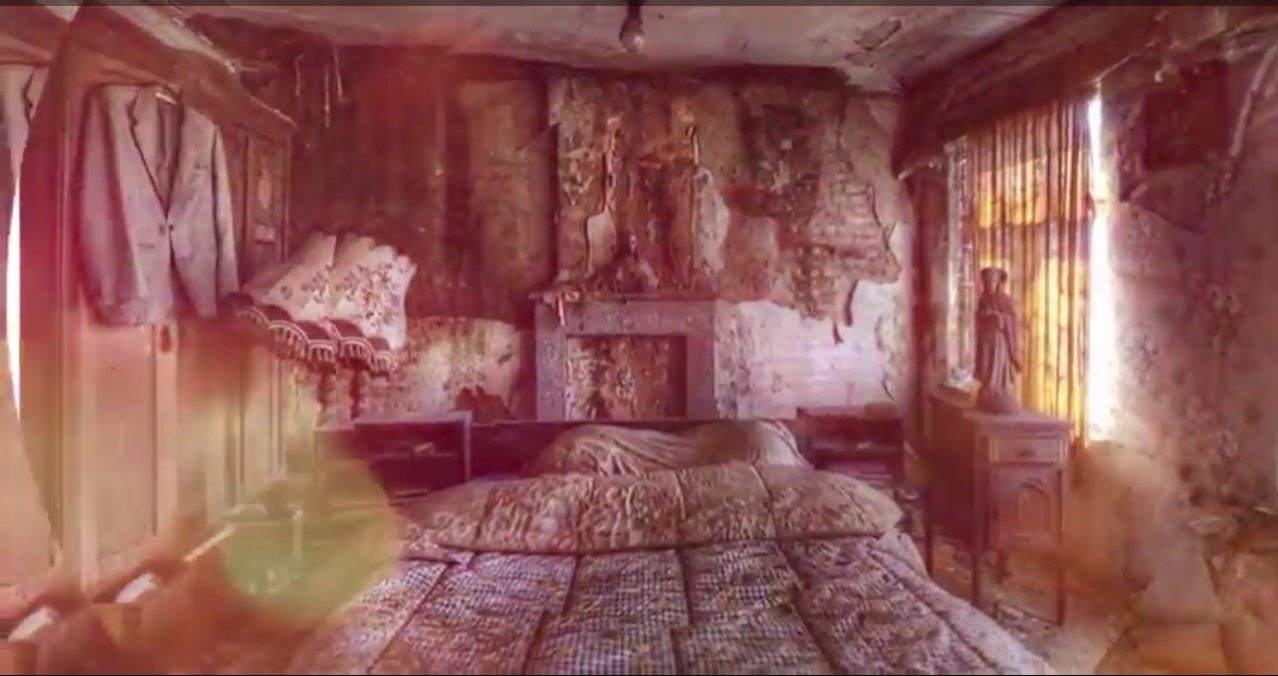 Summary
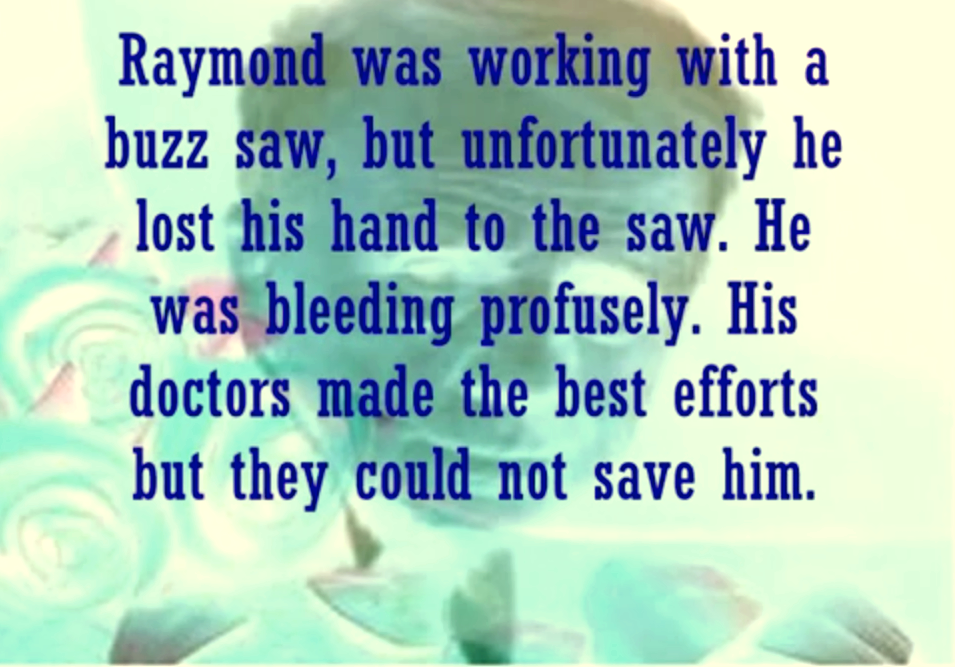 Group Work
★ Discuss about the child labour situation in 
     the world.
 ★ Write five senteces about the child labour.
Evaluation
★ How do employers treat child labourers?
 ★ What human rights do the employers violate?
 ★ What's the condition of the child labour in our
      country?
Home Work
★Learn word meaning of the poem.
★Write a theme of the poem in your own words.
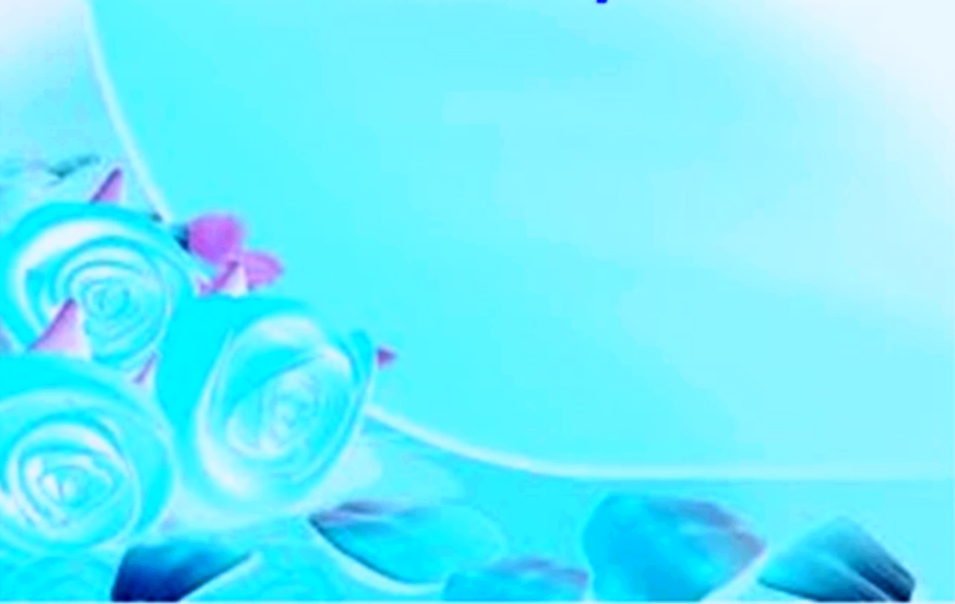 THANK YOU